Setkání s rodiči vycházejících žáků
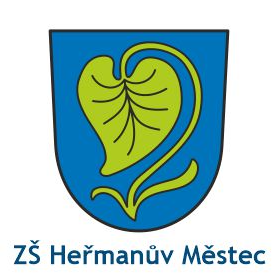 23. 11. 2023
Informační zdroje
Atlas školství (Pardubický kraj) 
Na stránkách školy je zveřejněna prezentace s informacemi o přijímacím řízení 
Tým “Deváťáci” 
https://www.atlasskolstvi.cz/ 
https://www.infoabsolvent.cz/ 
https://prijimacky.cermat.cz/ 
https://www.klickevzdelani.cz/Zaci-a-studenti/Zaci-a-studenti-prehled-sekci
Možnosti diagnostiky
https://www.uradprace.cz/informacni-a-poradenske-stredisko-pro-volbu-a-zmenu-povolani 
(kontaktní osoba Bc. Markéta Kynclová tel. 950 119 482, email: marketa.kynclova@uradprace.cz) 

http://ccvpardubice.cz/kap 
(kontaktní osoba Irena Matějová matejova@ccvpardubice.cz)

SALMONDO – on-line diagnostický nástroj (k dispozici ve škole)
Přihlášky na SŠ (legislativní návrh)
Žáci mohou podat maximálně dvě přihlášky do oborů s talentovou zkouškou + tři přihlášky do oborů bez talentové zkoušky, ty je nutné prioritizovat 

Termín podání přihlášky: 
do 30. 11. 2023 obory s talentovou zkouškou 
do 20. 2. 2024 obory bez talentové zkoušky
Způsob podání Přihlášky na SŠ (legislativní návrh)
https://www.prihlaskynastredni.cz/rodice-zaci.html

1) elektronická přihláška – do systému se přihlásíte pomocí ID identity
2) výpis ze systému – vše vyplníte on-line bez přihlášení, vytisknete a pošlete (3 krát stejná přihláška)
3) tiskopisem se všemi přílohami – nachystáme ve škole v listinné podobě, doručíte na každou školu včetně všech příloh
Přihlášky na SŠ
Podání přihlášek zajišťuje rodič
Podání přihlášky v termínu 1.2. – 20. 2. 2023
Některé obory vyžadují lékařské potvrzení
Prioritizace škol
Na přihlášce závazně zvolit pořadí oborů vzdělávání 
Systém po ukončení přijímacího řízení automaticky uchazeče rozřadí (nepůjde podat odvolání)
Vzdání se přijetí v 1. kole – pokud uchazeč není spokojen s vybraným oborem, pak musí podat přihlášku v druhém kole
2. Kolo přijímacího řízení
20. května 2024 - zveřejněn seznam škol vypisujících druhé kolo
24. května 2024 – podání přihlášek do druhého kola, hlásí se žáci, kteří v 1. kole neuspěli či se vzdali přijetí

Školy zohlední výsledky JPZ z 1. kola
3.  A další kola přijímacího řízení
Nejsou již centrálně řízena
Přihláška výhradně na listinném tiskopisu
Přihlášky na SŠ
Kódy oborů 
H - střední odborné vzdělání s výučním listem 
L/0 + H - úplné střední odborné vzdělání s výučním listem i maturitou (viz tabulka) 
M - úplné střední vzdělání s maturitou (bez výučního listu) 
K/4 - Úplné střední vzdělání - všeobecné (vzdělávání na gymnáziu)
Přijímací řízení na maturitní obory
V 1. kole přijímacího řízení do oborů vzdělání s maturitní zkouškou se koná jednotná přijímací zkouška z českého jazyka a literatury a z matematiky (CERMAT) 
prijimacky.cermat.cz

Ředitel může stanovit i školní přijímací zkoušku  
Kritéria vyhlásí ředitelé škol do 31. 1 2024
Termíny přijímacích zkoušek
Jednotná přijímací zkouška - 12. a 15. dubna 2024 (náhradní termín 29. a 30. dubna 2024) 
Školní přijímací zkoušky - 15.března - 23. dubna 2024 

Škola, kde budě žák konat JPZ bude přiřazena Cermatem
Vyhlášení výsledků přijímacího řízení
Vyhlášení výsledků přijímacího řízení 15. května 2024
Prostor pro vaše dotazy